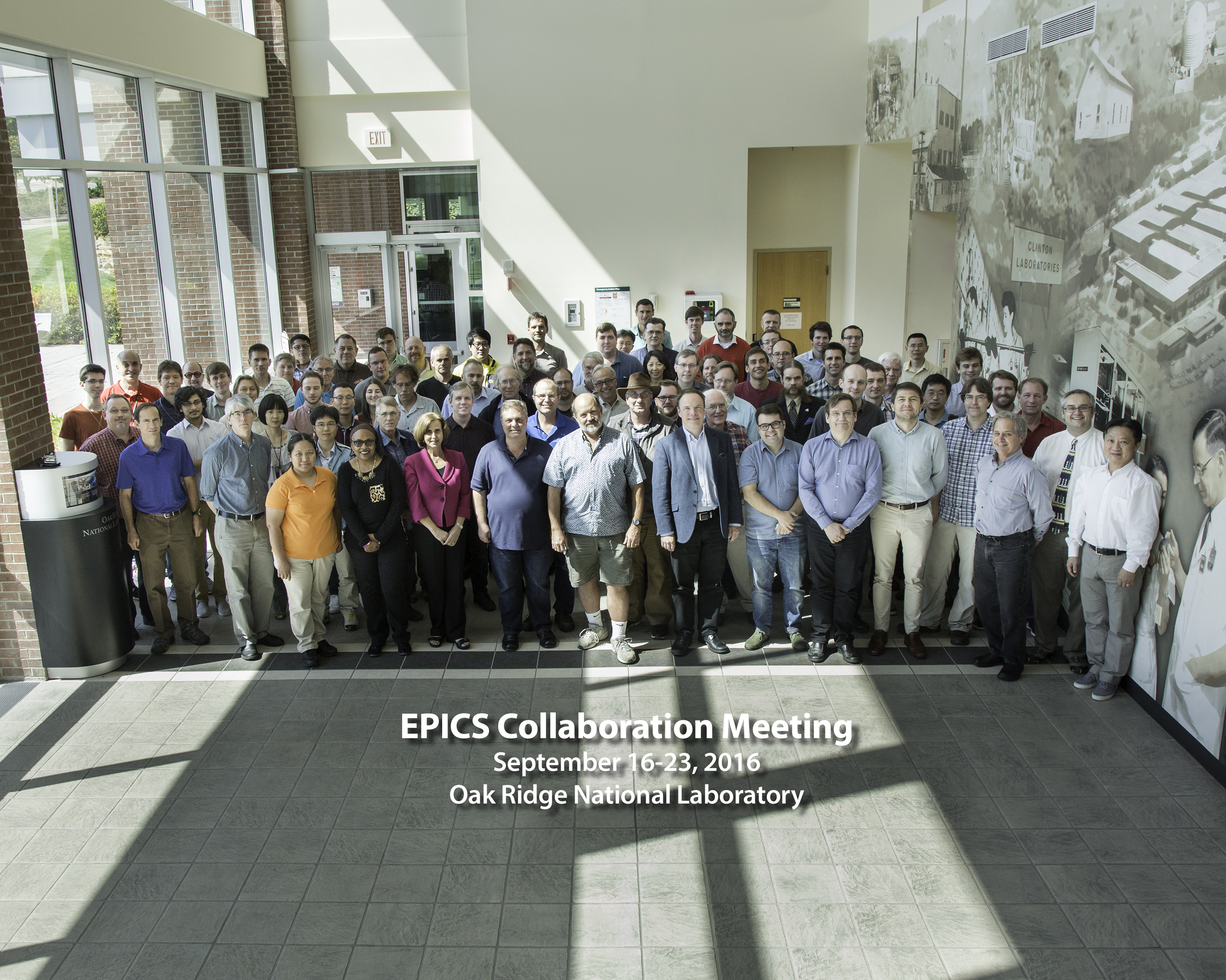 EPICS Meeting 2016
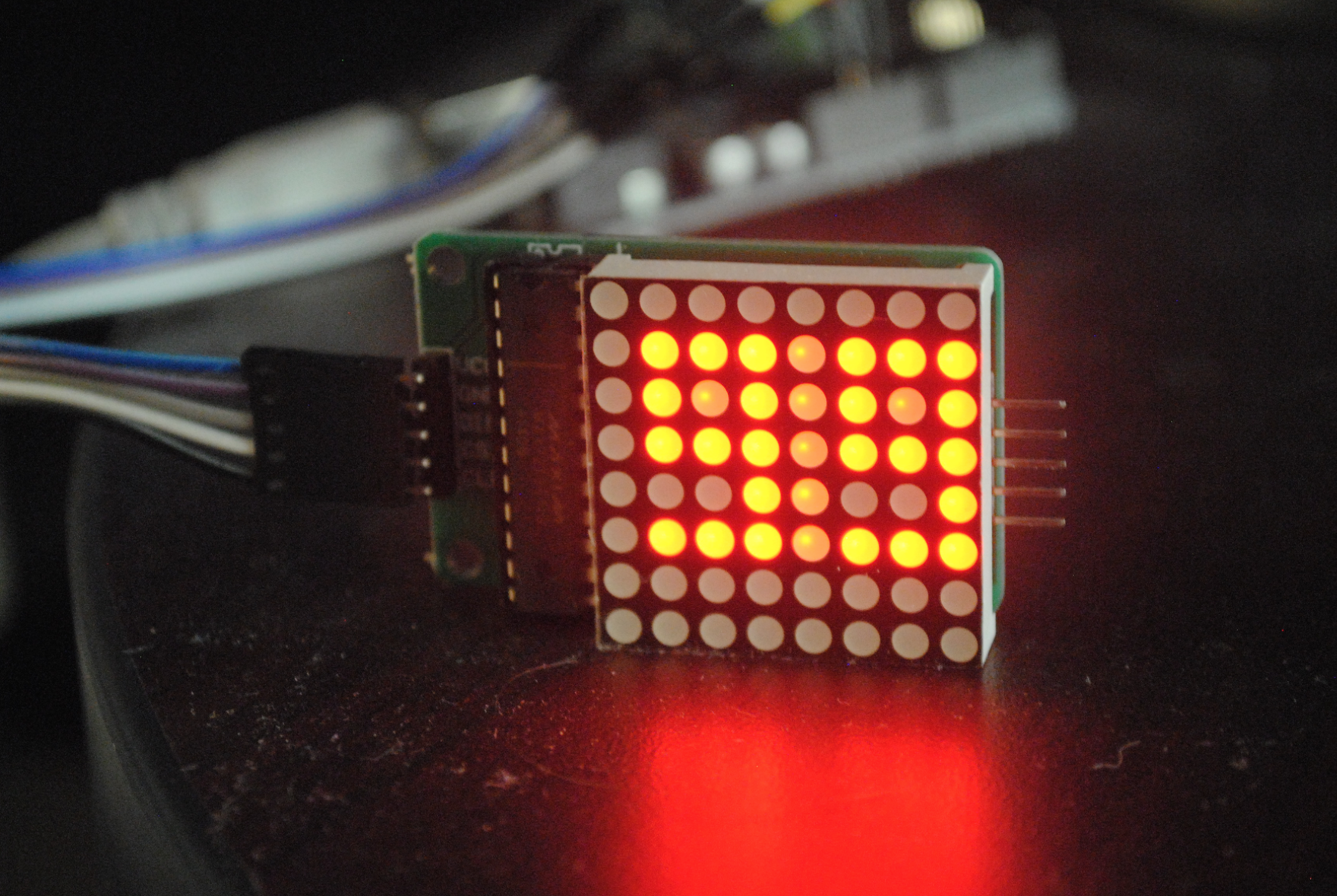 ?
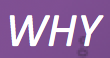 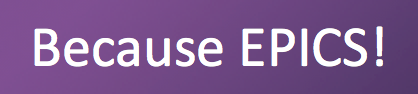 Thanks for
attending
presenting
sharing
EPICS Collaboration MeetingSpring, 2017will be in ..
?
EPICS Collaboration Meeting
Spring, 2017
KURRI
(Kyoto University 
Research Reactor Institute)
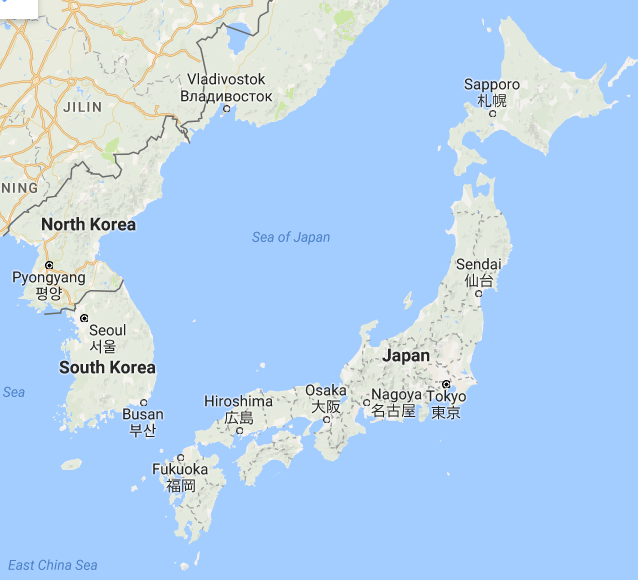 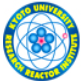 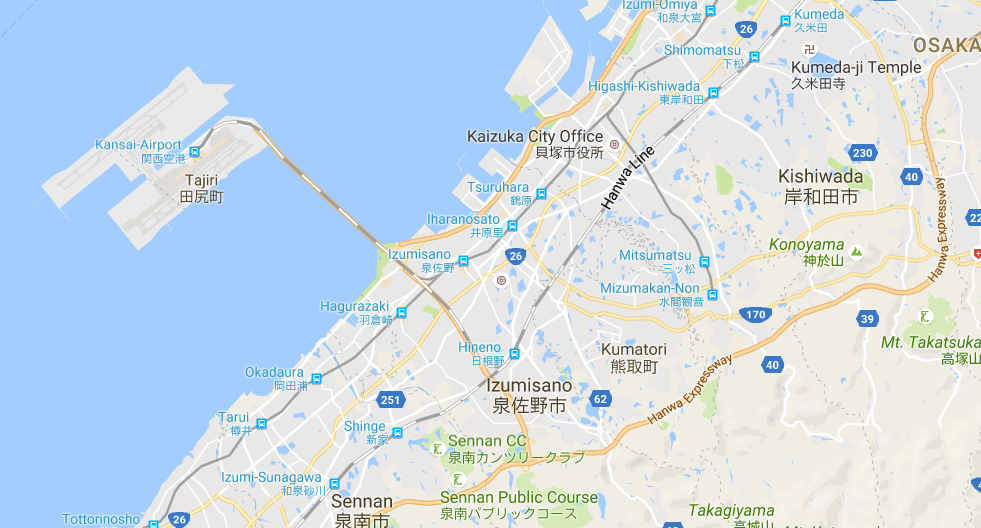 5km
Kansai International Airport
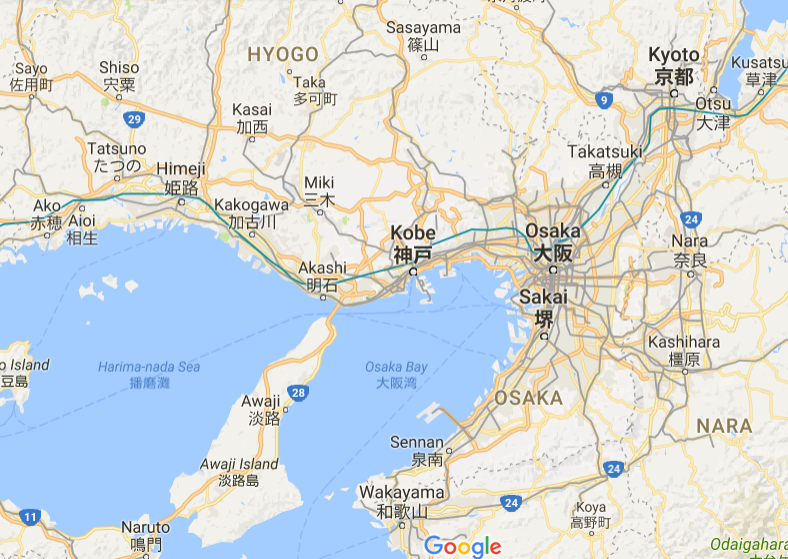 Location
Japan
-> Osaka
-> Kumatori
Kyoto
IPAC2010
Kobe
ICALEPCS2009
Date
15-19, May, 2017
EPICS Collaboration MeetingSpring, 2017
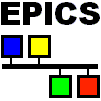 Host and Venue
KURRI (Kyoto University Research Reactor Institute)
with helps from KEK and J-PARC
KURRI is in Kumatori, Osaka, Japan
http://www.rri.kyoto-u.ac.jp/en
Date
15-19, May, 2017
More …
More information will be given later on the web
Very close to Kansai International Airport (KIX)
Not ! located in Kyoto
About
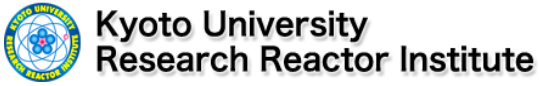 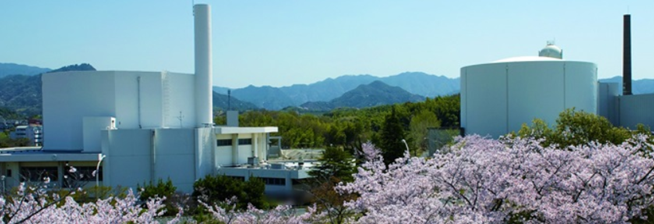 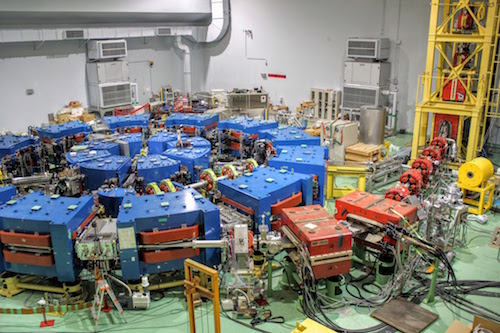 FFAG Accelerator Complex
KURRI research reactors in spring
- KURRI FFAG Complex had been constructed for the feasibility study of the accelerator driven system (ADS).
- The first ADS experiment had been performed in March, 2009.
- EPICS had been introduced from 2010.
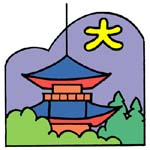 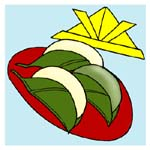 By
Y.Kuriyama (KURRI)
n.kami (J-PARC/KEK)
See you next in Japan !